Troilus and Cressida
A tragedy: by William Shakespeare
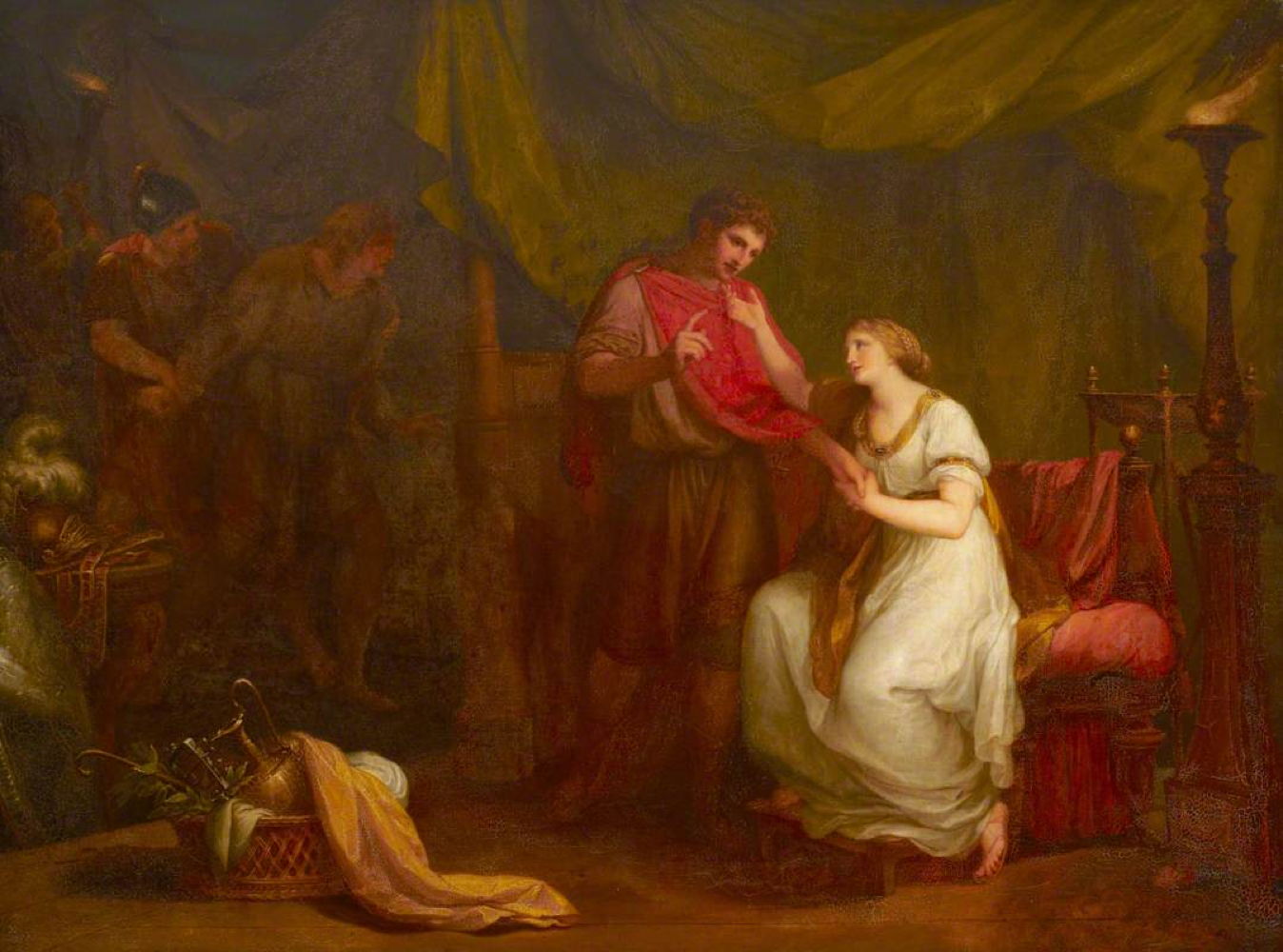 By: Emily Kandravy
Background
Tragedy written in 1601 or 1602 
Based on George Chapman’s translation of The Iliad 
15th century accounts of the war by John Lydgate and William Caxton 
Influenced by Geoffrey Chaucer’s love poem Troilus and Criseyde 
Despite being named after the love story the play mainly focuses on the war
[Speaker Notes: Troilus and Cressida is a tragedy written by William Shakespeare either in 1601 or 1602. It was based on George Chapman’s translation of the Iliad and also two different 15th century accounts of the Trojan war from John Lydgate and William Caxton. He was also influenced by Geoffrey Chaucer’s love poem Troilus and Criseyde. The play mostly focuses on the war and what is going on within the Greek and Trojan forces.]
Shakespeare’s Trojan War
Story occurs during the 7th year of the Trojan war 
Personal drama between Troilus and Cressida 
Political drama of the war
More information about the Trojan side of the war  
Genre is not a typical tragedy but a problem play 
It does contain typical tragedy elements
[Speaker Notes: The tragedy of Troilus and Cressida occurs during the seventh year of the Trojan war. Shakespeare generally follows the story of the war from the Iliad and he assumes that spectators of the play would know what happened in the Trojan war. Shakespeare's story also has two differing plotlines: the personal storyline of Troilus and Cressida, and the political storyline of the dynamics of the war. The war storyline has ancient origins because it closely follows Homer’s epics. While the personal storyline is part of the middle ages narrative motif of retelling of popular materials. Also because our main characters are from the Trojan side the audience has much more knowledge of the Trojan side during the war itself, which was missing from Homer’s epics. The genre of the play is not a tragedy despite it often being associated as one. It is rather a problem play, which are characterized by a mixture of comedic and tragic elements. Troilus and Cressida is a problem play because it deals with themes like love, betrayal, and disillusion within the context of the Trojan War. Despite not being a complete tragedy the play does contain some typical shakespearean elements of good and evil being destroyed, and poetic justice being withheld from the characters.]
Characters
Trojans
Greeks 
Agamemnon
Achilles 
Ajax
Diomedes
Nestor 
Odysseus
Menelaus 
Helen 
Thersites 
Patroclus
Priam
Cassandra 
Hector 
Troilus 
Paris 
Deiphobus 
Helentus 
Margarelon
Andromache 
Aeneas
Calchas
Cressida 
Alexander 
Pandarus 
Antenor
[Speaker Notes: These are the main characters from the Tragedy. Troilus and Cressida are both Trojans, with Troilus being a son of King Priam. The rest of these characters were seen in the Iliad or the Odyssey.  Calchas is Cressidas father.]
Plot Summary
Follows the plot from The Iliad where Achilles is refusing to fight Hector 
Trojan prince Troilus falls in love with Cressida, with the help of her uncle Pandarus. 
Greek moral suffers due to Achilles not fighting 
Odysseus decides to provoke him by making Ajax fight Hector 
Trojan leaders debate if they should end the war
Hector wants peace but he is convinced by Troilus to keep fighting 
Troilus and Cressida pledge their love for each other but she is traded to the Greeks by her father 
Troilus sees Cressida betray him with Diomedes
Patroclus is killed which prompts Achilles to return to battle 
Achilles ambushes and kills Hector and the Trojans mourn him 
Play ends in a state of chaos
[Speaker Notes: The tragedy falls in line with the plotline from the iliad from where Achilles is refusing to fight Hector. The play has two plotlines within it. The first plotline being the story of Troilus, who is a Trojan prince, and Cressida. Cressida’s dad is Calchas who is a Trojan priest that ends up siding with the greeks. Pandarus is Cressida’s uncle and he helps Troilus to win over Cressida and the two pledge to be faithful to each other. Calchas asks the Greeks to exchange a Trojan prisoner for his daughter and they end up agreeing. Once she is in the Greek camp, Cressida betrays Troilus and becomes Diomedes lover.  
Most of the play however is focused on Agamemnon and Priam. Much like what happens in the Iliad, Agamemnon is struggling to rally the greek troops to keep fighting this war, and together with Odysseus they decide the problem comes from Achilles refusal to fight. They decide to have Ajax fight Hector to provoke achilles into rejoining the battle. The Trojans are debating on whether or not the war is even worth it and if they should return Helen to the Greeks. Hector is in favor of returning Helen, but Troilus is the one pushing for the fight to continue. Hector and Ajax fight which ends in a tie, and the next day Hector and Troilus go into battle where patroclus is killed. This brings achilles back into the war and he ends up killing Hector.  The play ends in sadly and in chaos: Troilus is heartbroken because of Cressida’s betrayal, Hector is dead, and the war is still going on with no end in sight.]
Sources
https://www.britannica.com/topic/Troilus-and-Cressida 
Shakespeare, William. Troilus and Cressida.: A Tragedy. by Shakespear. Printed by R. Walker, at Shakespear’s Head in Turn-Again-Lane, by the Ditch-Side, 1735.